Γενική Οικονομική Ιστορία
Ενότητα # 11: Η Χρυσή Εποχή
Διδάσκων: Ιωάννα-Σαπφώ Πεπελάση
Τμήμα: Οικονομικής Επιστήμης
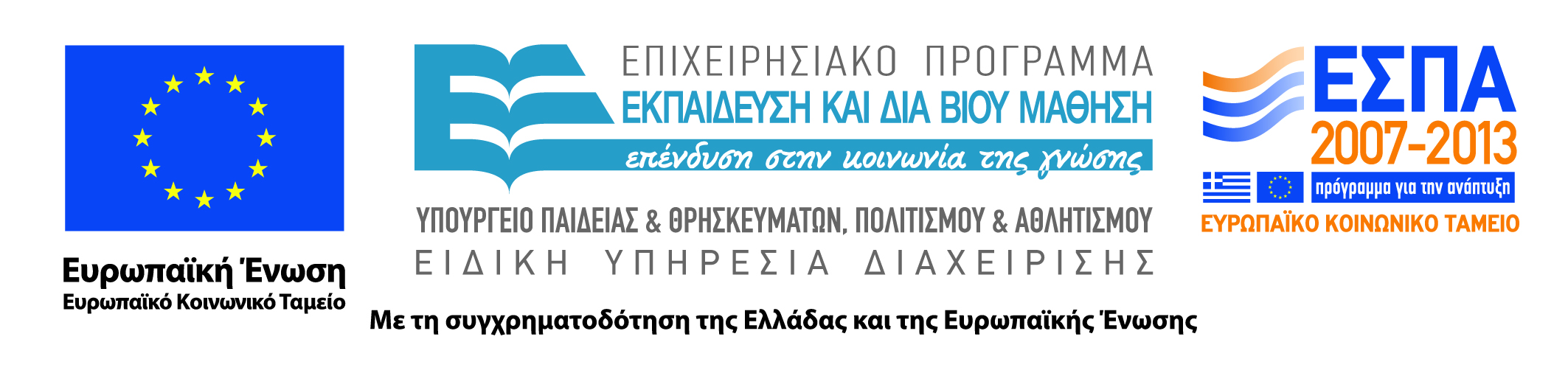 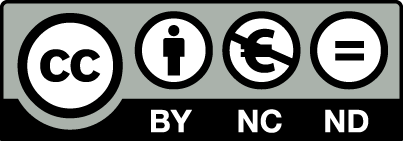 Χρηματοδότηση
Το παρόν εκπαιδευτικό υλικό έχει αναπτυχθεί στα πλαίσια του εκπαιδευτικού έργου του διδάσκοντα.
Το έργο «Ανοικτά Ακαδημαϊκά Μαθήματα στο Οικονομικό Πανεπιστήμιο Αθηνών» έχει χρηματοδοτήσει μόνο τη αναδιαμόρφωση του εκπαιδευτικού υλικού. 
Το έργο υλοποιείται στο πλαίσιο του Επιχειρησιακού Προγράμματος «Εκπαίδευση και Δια Βίου Μάθηση» και συγχρηματοδοτείται από την Ευρωπαϊκή Ένωση (Ευρωπαϊκό Κοινωνικό Ταμείο) και από εθνικούς πόρους.
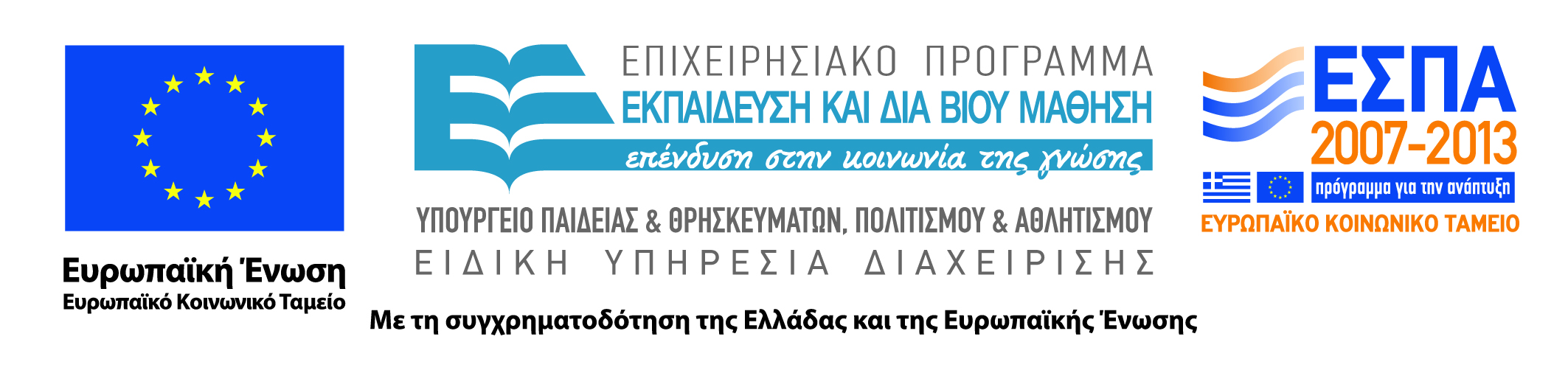 2
Άδειες Χρήσης
Το παρόν εκπαιδευτικό υλικό υπόκειται σε άδειες χρήσης Creative Commons.
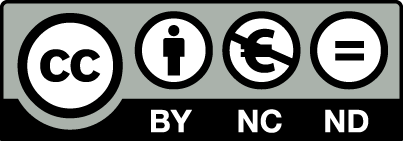 3
Σκοποί ενότητας
Κατανόηση του νέου οικονομικού συστήματος και κοινωνικού συμβολαίου που επικράτησε μετά τον Β’ Παγκόσμιο Πόλεμο.
Κατανόηση των θεσμών που δημιουργήθηκαν μεταπολεμικά.
Κατανόηση των ιδιαίτερων χαρακτηριστικών της Χρυσής Εποχής: ευημερία για το μεγαλύτερο μέρος του Δυτικού κόσμου.
4
Περιεχόμενα ενότητας
Τα χαρακτηριστικά της Χρυσής Εποχής 1950-1973.
5
Τα χαρακτηριστικά της Χρυσής Εποχής 1950-1973
Μάθημα: Γενική  Οικονομική Ιστορία, Ενότητα # 11: Η Χρυσή Εποχή Διδάσκων: Ιωάννα-Σαπφώ Πεπελάση, Τμήμα: Οικονομικής Επιστήμης
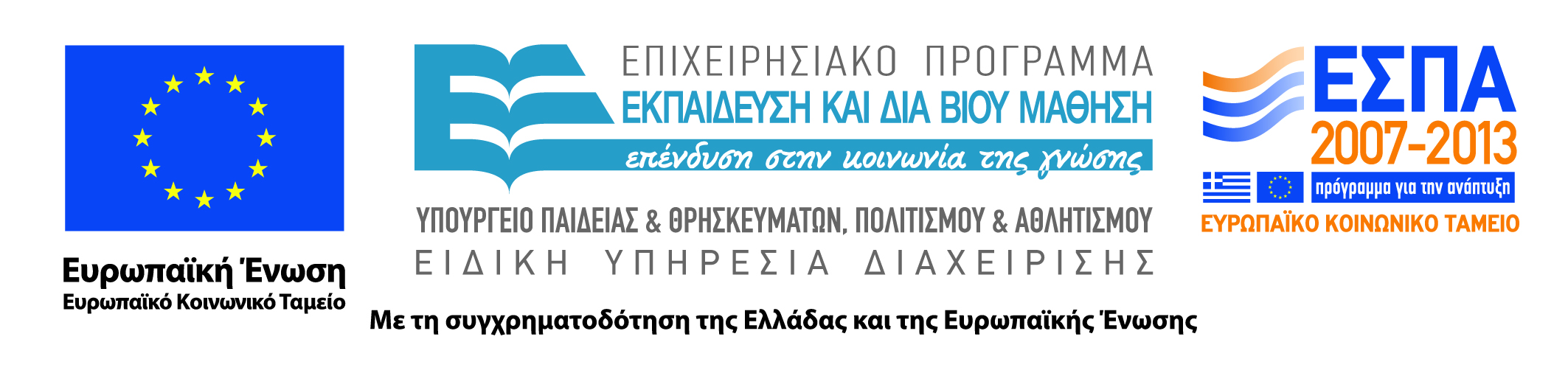 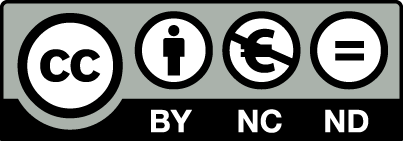 Η Χρυσή Εποχή 1950-1973.
Αύξηση κατά κεφαλήν εισοδήματος τόσο στις πλούσιες όσο και στις φτωχές χώρες.
Μειώνεται η ανισοκατανομή του εισοδήματος στη Δύση, καθώς και η ανισοκατανομή ανάμεσα στη Δύση και τον υπόλοιπο κόσμο.
Επέκταση εμπορίου.
7
Σύστημα Bretton Woods ( 1 από 2)
Ιδρύεται το 1944.
Επίκεντρο το δολάριο.
Στηρίζεται σε σταθερές συναλλαγματικές ισοτιμίες.
Σημείωση: Σήμερα έχουμε σύστημα κυμαινόμενων συναλλαγματικών ισοτιμιών και πλήρης ελευθερία στη μετακίνηση κεφαλαίων.
8
Σύστημα Bretton Woods (2 από 2)
Νομισματική αυτονομία.
Δεν υπάρχει ελευθερία στη μετακίνηση βραχυπρόθεσμων κεφαλαίων.
Καταρρέει το 1973.
9
Νέοι Θεσμοί (1 από 2)
Οι εμπορικές τράπεζες δε λειτουργούν πλέον ως επενδυτικές. 
Έτσι προστατεύονται οι μικροί καταθέτες.
Ισχυροποιείται το Κοινωνικό Κράτος. 
Όταν υπάρχει ανεργία, το κράτος περιθάλπει τις ευπαθείς ομάδες: πολιτική προστασία ανέργων, ταμείο ανεργίας κλπ.
10
Νέοι Θεσμοί (2 από 2)
Κεϋνσιανισμός – Μακροοικονομική διαχείριση. 
Το κράτος παρεμβαίνει, σταθεροποιώντας την οικονομία όταν αυτή δίνει σημάδια ότι πλησιάζει σε ύφεση: Κεϋνσιανή πολιτική.
Εσωτερικοί σταθεροποιητές (Internal Stabilizers):
Αυτόματος μηχανισμός όπου όταν αυξάνεται η ανεργία και το κράτος έχει μειωμένα έσοδα, τότε το κράτος αυξάνει τα έξοδα, τις δαπάνες. 
Δημιουργεί δηλαδή έλλειμμα στον προϋπολογισμό.
Επιτροπή κεφαλαιαγοράς στην Αμερική (security exchange commission).
11
Κοινωνικό συμβόλαιο ( 1 από 2)
Επιτρέπει την ομαλή λειτουργία του κοινωνικού κράτους.
Εταίροι: κράτος, πολυεθνική, συνδικάτα
Το κράτος δίνει επιδόματα ανεργίας.
Οι πολυεθνικές υπόσχονται ότι μεγάλο μέρος των κερδών θα πηγαίνει για επενδύσεις και μέσω των επενδύσεων θα υπάρξουν περισσότεροι εργαζόμενοι στο σύστημα.
12
Κοινωνικό συμβόλαιο ( 2 από 2)
Υψηλή τεχνολογία συνεπάγεται υψηλή παραγωγικότητα, η οποία με το σειρά της συνεπάγεται υψηλό μισθό.
Οι εργαζόμενοι ζητούν λογικές αυξήσεις μισθών.
Οι εργαζόμενοι φοβούνται τις νέες τεχνολογίες γιατί ως ένα σημείο οι μηχανές αντικαθιστούν τους ανθρώπους. 
Στη μακρά διάρκεια όμως υπάρχει αύξηση της απασχόλησης.
13
Τέλος Ενότητας # 11
Μάθημα: Γενική  Οικονομική Ιστορία, Ενότητα # 11: Η  Χρυσή Εποχή Διδάσκων: Ιωάννα-Σαπφώ Πεπελάση, Τμήμα: Οικονομικής Επιστήμης
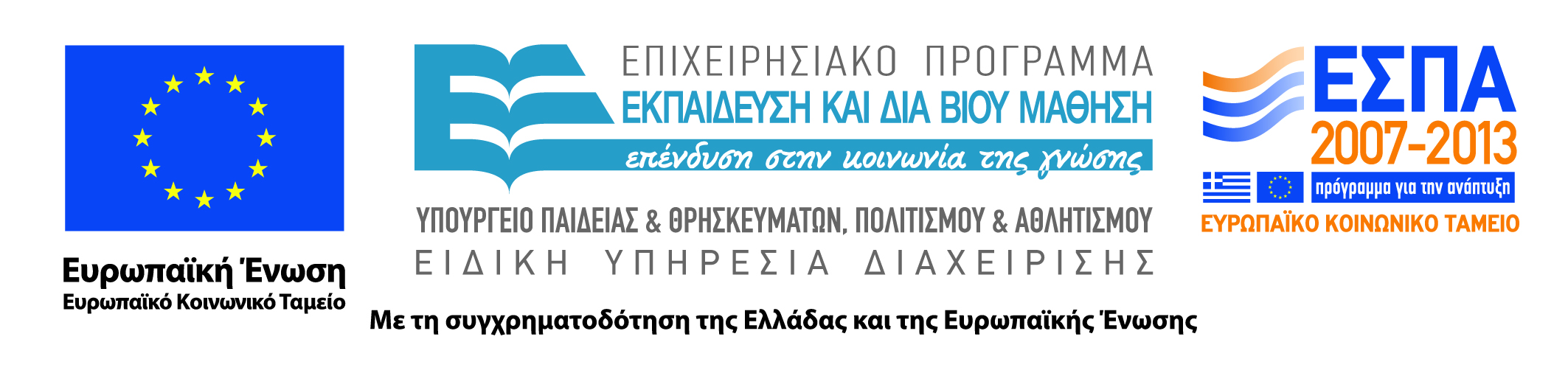 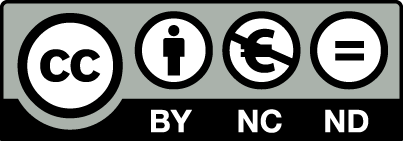